Escuela Normal de Educación Preescolar
Licenciatura en educación preescolar 








ciclo escolar 2020-2021
Docente: Dolores Patricia Segovia Gómez. 
Asignatura: Trabajo docente y proyectos de mejora escolar.
Unidad de aprendizaje II. Propuestas de innovación al Trabajo docente en el marco del Proyecto Escolar de
Mejora Continua (PEMC)
Diario educadora normalista primera semana junio 
• Detecta los procesos de aprendizaje de sus alumnos para favorecer su desarrollo cognitivo y socioemocional.
• Aplica el plan y programa de estudio para alcanzar los propósitos educativos y contribuir al pleno desenvolvimiento de las capacidades de sus alumnos.
• Diseña planeaciones aplicando sus conocimientos curriculares, psicopedagógicos, disciplinares, didácticos y tecnológicos para propiciar espacios de aprendizaje incluyentes que respondan a las necesidades de todos los alumnos en el marco del plan y programas de estudio.
• Emplea la evaluación para intervenir en los diferentes ámbitos y momentos de la tarea educativa para mejorar los aprendizajes de sus alumnos.
• Integra recursos de la investigación educativa para enriquecer su práctica profesional, expresando su interés por el conocimiento, la ciencia y la mejora de la educación.
• Actúa de manera ética ante la diversidad de situaciones que se presentan en la práctica profesional.

Alumna: Maria Jose Palacios López 
 Sexto semestre 3° “A”

Saltillo, Coahuila.                                                                                                                                      Junio 2021
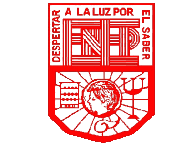 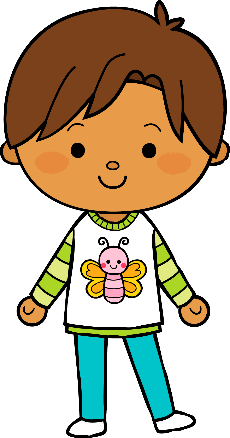 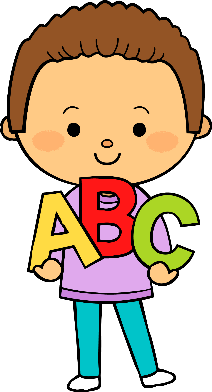 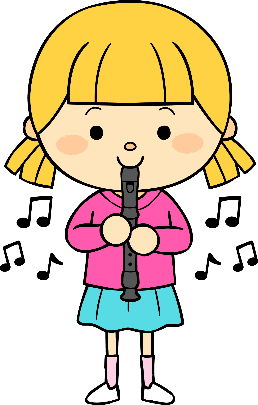 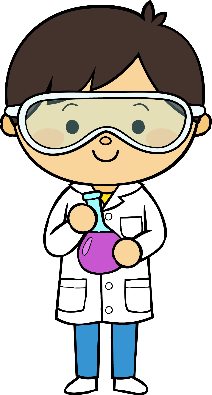 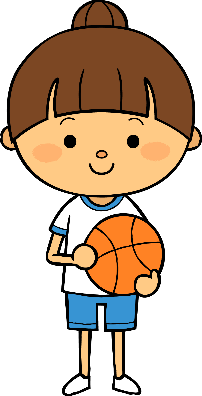 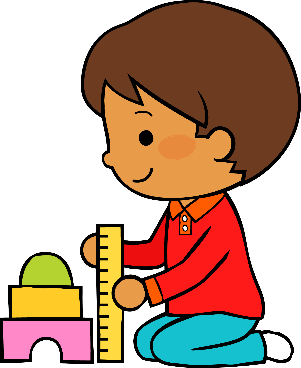 14    junio      2021
M
M
J
V
L
Situación de Aprendizaje: Aprendo en casa_______________________________
__________________________________________________________________
Autoevaluación
Manifestaciones de los alumnos
Aspectos de la planeación didáctica
Campos de formación y/o áreas de desarrollo personal y social a favorecer
Pensamiento 
matemático
Lenguaje y
comunicación
Exploración del mundo natural y social
Educación 
Física
Educación Socioemocional
Artes
La jornada de trabajo fue:
Exitosa
Buena
Regular
Mala
Observaciones
Considero que la situación aporto un aprendizaje significativo a los alumnos, haciéndolos reflexionar sobre sus actos y las consecuencias de las mismas
Logro de los aprendizajes esperados 
      Materiales educativos adecuados
       Nivel de complejidad adecuado 
       Organización adecuada
       Tiempo planeado correctamente
       Actividades planeadas conforme a lo planeado
Interés en las actividades
Participación de la manera esperada
Adaptación a la organización establecida
Seguridad y cooperación al realizar las actividades
Todos   Algunos  Pocos   Ninguno
Rescato los conocimientos previos
Identifico y actúa conforme a las necesidades e intereses de los alumnos  
Fomento la participación de todos los alumnos 
Otorgo consignas claras
Intervengo adecuadamente
Fomento la autonomía de los alumnos
Si            No
Logros
Dificultades
Correcta comprensión de los temas y de interés para los alumnos
Hubo poca respuesta por parte de los alumnos al enviar tarea, ya que fueron pocas las evidencias recopiladas
Aprendizaje significativo
De acuerdo a lo que menciona Ausbel (1983) Un aprendizaje es significativo cuando los contenidos: Son relacionados de modo no arbitrario y sustancial (no al pie de la letra) con lo que el alumno ya sabe. Por relación sustancial y no arbitraria se debe entender que las ideas se relacionan con algún aspecto existente específicamente relevante de la estructura cognoscitiva del alumno, como una imagen, un símbolo ya significativo, un concepto o una proposición (Ausubel, 1983 :18). Esto quiere decir que en el proceso educativo, es importante considerar lo que el individuo ya sabe de tal manera que establezca una relación con aquello que debe aprender. Este proceso tiene lugar si el educando tiene en su estructura cognitiva conceptos, estos son: ideas, proposiciones, estables y definidos, con los cuales la nueva información puede interactuar. El aprendizaje significativo ocurre cuando una nueva información "se conecta" con un concepto relevante ("subsunsor") pre existente en la estructura cognitiva, esto implica que, las nuevas ideas, conceptos y proposiciones pueden ser aprendidos significativamente en la medida en que otras ideas, conceptos o proposiciones relevantes estén adecuadamente claras y disponibles en la estructura cognitiva del individuo y que funcionen como un punto de "anclaje" a las primeras
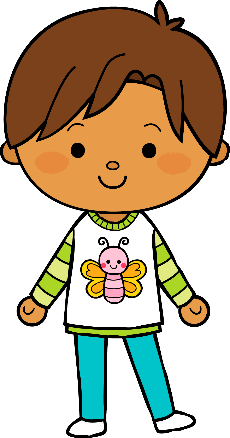 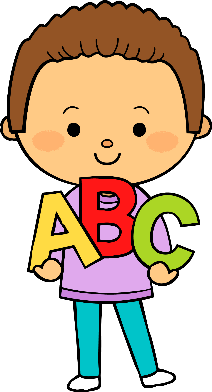 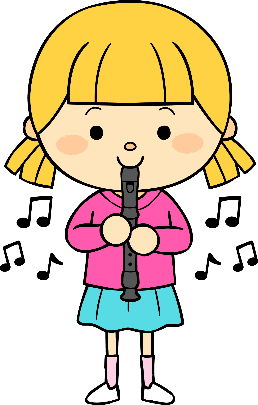 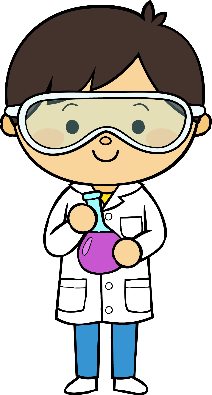 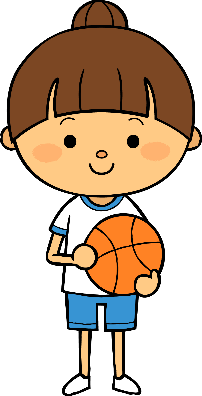 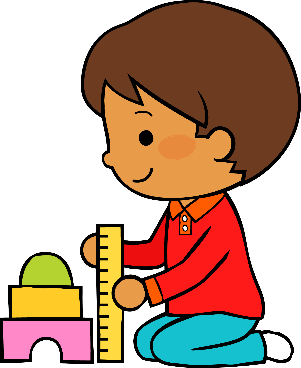 15     junio        2021
M
M
J
V
L
Situación de Aprendizaje: aprende en casa
Autoevaluación
Manifestaciones de los alumnos
Aspectos de la planeación didáctica
Campos de formación y/o áreas de desarrollo personal y social a favorecer
Pensamiento 
matemático
Lenguaje y
comunicación
Exploración del mundo natural y social
Educación 
Física
Educación Socioemocional
Artes
La jornada de trabajo fue:
Exitosa
Buena
Regular
Mala
Observaciones
Considero que se debieron pedir menos actividades ya que los algunos alumnos no enviaban las evidencias completas y solo mandaban una parte, considero fue un factor para la participación en el envió de evidencias
Logro de los aprendizajes esperados 
      Materiales educativos adecuados
       Nivel de complejidad adecuado 
       Organización adecuada
       Tiempo planeado correctamente
       Actividades planeadas conforme a lo planeado
Interés en las actividades
Participación de la manera esperada
Adaptación a la organización establecida
Seguridad y cooperación al realizar las actividades
Todos   Algunos  Pocos   Ninguno
Rescato los conocimientos previos
Identifico y actúa conforme a las necesidades e intereses de los alumnos  
Fomento la participación de todos los alumnos 
Otorgo consignas claras
Intervengo adecuadamente
Fomento la autonomía de los alumnos
Si            No
Logros
Dificultades
Hubo un poco de confusión en cuanto una actividad y el incompleto envió de evidencias
Logro de los aprendizajes que se vio reflejado en el envió de evidencias y en el trabajo puesto en practica
Carga académica
Sin duda, la carga académica cambió para todos los niños, para algunos es más pesada y para otros disminuyó, Cada familia vive una situación distinta, con diferentes retos que a través del tiempo y la extensión de la cuarentena han solucionado. Ninguno estaba preparado para empezar a trabajar y estudiar desde casa, por lo que uno de los retos fue disponer de los sitios y los elementos mínimos y necesarios para realizar estas actividades de la mejor manera.
Los colegios debieron adaptarse a la nueva situación y los docentes emplear nuevas metodologías y horarios para impartir sus clases, pues, ya sus estudiantes no se hallaban en el aula, lo que complica la comunicación, sobre todo ahora que algunos docentes deben atender las necesidades de aprendizaje de más de 30 alumnos mediante la virtualidad.
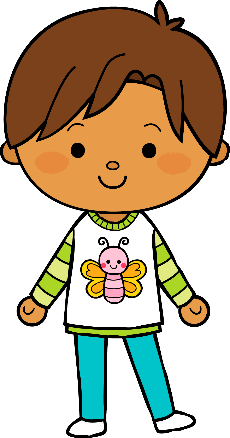 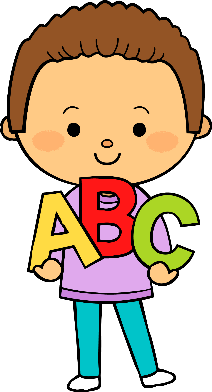 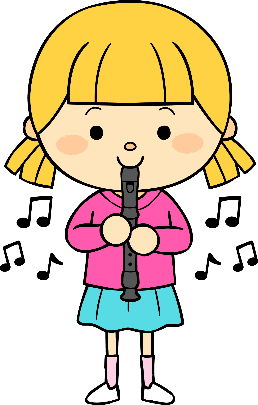 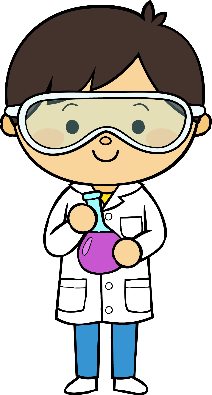 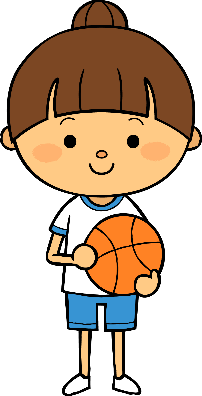 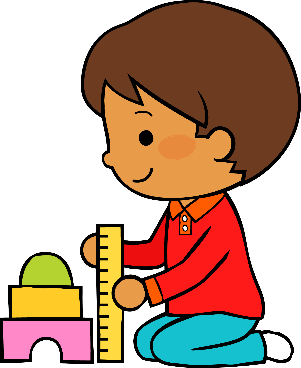 16
junio
2021
M
M
J
V
L
Situación de Aprendizaje: Aprende en casa
Autoevaluación
Manifestaciones de los alumnos
Aspectos de la planeación didáctica
Campos de formación y/o áreas de desarrollo personal y social a favorecer
Pensamiento 
matemático
Lenguaje y
comunicación
Exploración del mundo natural y social
Educación 
Física
Educación Socioemocional
Artes
La jornada de trabajo fue:
Exitosa
Buena
Regular
Mala
Observaciones
Hoy considero que hubo una buena jornada ya que llevo a cabo la activad de la forma planeada y hubo buena respuesta por parte de los alumnos
Logro de los aprendizajes esperados 
      Materiales educativos adecuados
       Nivel de complejidad adecuado 
       Organización adecuada
       Tiempo planeado correctamente
       Actividades planeadas conforme a lo planeado
Interés en las actividades
Participación de la manera esperada
Adaptación a la organización establecida
Seguridad y cooperación al realizar las actividades
Todos   Algunos  Pocos   Ninguno
Rescato los conocimientos previos
Identifico y actúa conforme a las necesidades e intereses de los alumnos  
Fomento la participación de todos los alumnos 
Otorgo consignas claras
Intervengo adecuadamente
Fomento la autonomía de los alumnos
Si            No
Logros
Dificultades
Aun se siguen recibiendo pocas evidencias y hay mas participación en el pase de lista
Hubo buena repuesta por parte de los alumnos y se recibieron actividades del día anterior
Compromiso del docente
"el compromiso radical de la escuela con la educación del ser humano no puede eludir su posición crítica con las políticas de injusticia y desigualdad. Ésta debe seguir siendo una cuestión básica en todo educador" (p. 95). Para nosotros la educación debe ser en esencia una liberación (Freire), en cuanto a que autonomiza a la persona de aquello que la limita, la emancipa de sus determinismos (Habermas, Groundy), para que pueda hacerse a sí misma (Moya). Desde esa perspectiva el docente, como agente primordial del proceso educativo, debe definir un compromiso profundo y permanente con sus alumnos y con su práctica, de manera de responder a lo que la realidad le demanda en favor de la formación de éstos y como consecuencia de ella, de la formación de la sociedad y la cultura; compromiso que implica una toma de conciencia -es decir se opone a la enajenación, o sea a "la pérdida, por el hombre, de lo que constituye su propia esencia y por consiguiente, la dominación del objeto sobre el sujeto" (Becerril, 1999:86)- y trae como resultado una acción pedagógica centrada en lo que Moya llama situación formadora, es decir, "un espacio de práctica educativa mediadora entre sujetos y dispositivo pedagógico (…) que contiene la trama de relaciones que instituyen, tanto la relación entre actores (interacción pedagógica) como la interacción entre saberes (relación significante)" (2002:20).
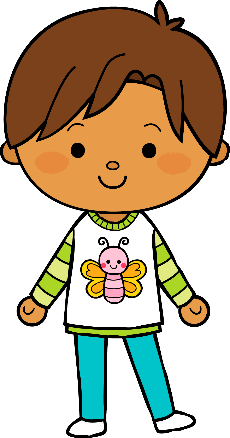 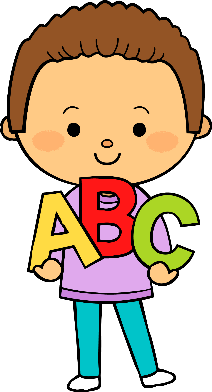 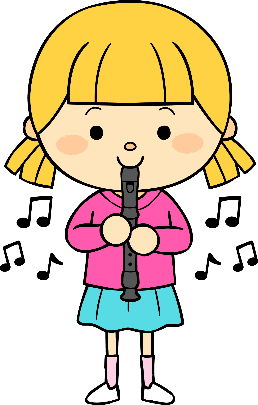 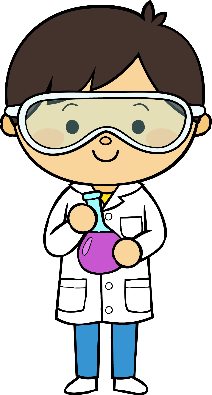 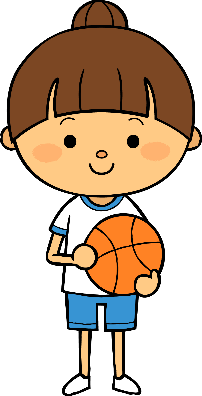 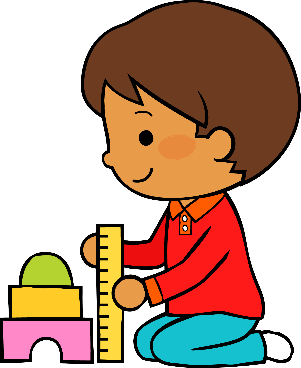 17
Junio
2021
M
M
J
V
L
Situación de Aprendizaje: aprende en casa
Autoevaluación
Manifestaciones de los alumnos
Aspectos de la planeación didáctica
Campos de formación y/o áreas de desarrollo personal y social a favorecer
Pensamiento 
matemático
Lenguaje y
comunicación
Exploración del mundo natural y social
Educación 
Física
Educación Socioemocional
Artes
La jornada de trabajo fue:
Exitosa
Buena
Regular
Mala
Observaciones
Considero que la jornada de hoy fue buena ya que obtuve una buena respuestas por pate de los alumnos hacia las actividades
Logro de los aprendizajes esperados 
      Materiales educativos adecuados
       Nivel de complejidad adecuado 
       Organización adecuada
       Tiempo planeado correctamente
       Actividades planeadas conforme a lo planeado
Interés en las actividades
Participación de la manera esperada
Adaptación a la organización establecida
Seguridad y cooperación al realizar las actividades
Todos   Algunos  Pocos   Ninguno
Rescato los conocimientos previos
Identifico y actúa conforme a las necesidades e intereses de los alumnos  
Fomento la participación de todos los alumnos 
Otorgo consignas claras
Intervengo adecuadamente
Fomento la autonomía de los alumnos
Si            No
Logros
Dificultades
El envió incompleto de actividades por parte de algunos alumnos
Participación de alumnos que no participaban y involucrarme mas con el grupo considero ayudo que fue una actividad de pensamiento
Pensamiento matemático
Los procesos matemáticos, de acuerdo con Alsina (2012), ponen de relieve las formas de adquisición y uso del conocimiento matemático: pensar, razonar, modelizar, etc. La combinación de contenidos y procesos matemáticos favorece nuevas miradas que enfatizan no solo el contenido y el proceso, sino –y especialmente– las relaciones que se establecen entre ellos. Partir de este enfoque competencial ya desde las primeras edades, en las que todo está integrado, es especialmente significativo dado que cuando los niños usan las relaciones existentes en los contenidos matemáticos, en los procesos matemáticos y las existentes entre ambos, progresa su conocimiento de la disciplina y crece la habilidad para aplicar conceptos y destrezas con más eficacia en diferentes ámbitos de su vida cotidiana
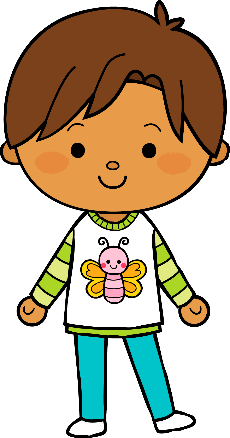 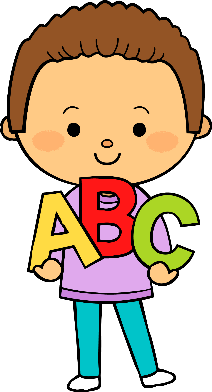 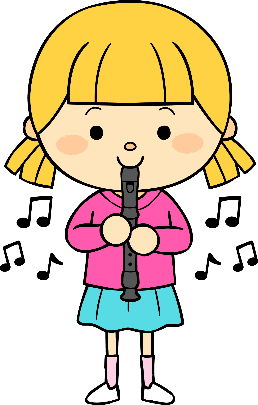 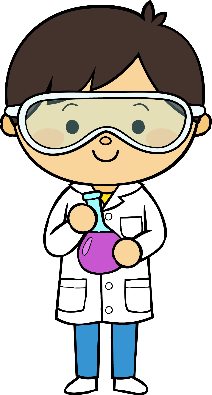 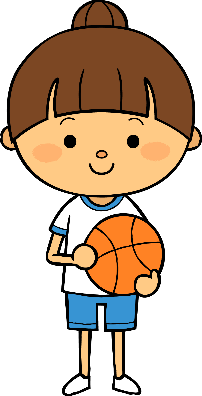 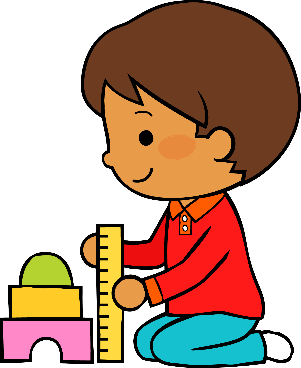 18
Junio
2021
M
M
J
V
L
Situación de Aprendizaje: aprende en casa
Autoevaluación
Manifestaciones de los alumnos
Aspectos de la planeación didáctica
Campos de formación y/o áreas de desarrollo personal y social a favorecer
Pensamiento 
matemático
Lenguaje y
comunicación
Exploración del mundo natural y social
Educación 
Física
Educación Socioemocional
Artes
La jornada de trabajo fue:
Exitosa
Buena
Regular
Mala
Observaciones
La actividad fue de gran ayuda ya que así pude observar la habilidad lingüística de los alumnos y cuantos conocimientos tienen sobre un tema
Logro de los aprendizajes esperados 
      Materiales educativos adecuados
       Nivel de complejidad adecuado 
       Organización adecuada
       Tiempo planeado correctamente
       Actividades planeadas conforme a lo planeado
Interés en las actividades
Participación de la manera esperada
Adaptación a la organización establecida
Seguridad y cooperación al realizar las actividades
Todos   Algunos  Pocos   Ninguno
Rescato los conocimientos previos
Identifico y actúa conforme a las necesidades e intereses de los alumnos  
Fomento la participación de todos los alumnos 
Otorgo consignas claras
Intervengo adecuadamente
Fomento la autonomía de los alumnos
Si            No
Logros
Dificultades
Con la interacción a veces se me dificulta saber que contestarles y como para tener una mejor relacion
Mayor y mejor interacción con el grupo mediante el grupo de WhatsApp
Relación maestro alumno
Cotera (2003), señala que es difícil poder enseñar cuando no hay una buena relación maestro-alumno, ya que si ésta no se da, el lograr el éxito en la enseñanza aprendizaje será muy difícil (Cotera, 2003:4). Por ello es indispensable que, para que haya éxito en el proceso de aprender, la relación entre el maestro y sus alumnos debe estar basada en la atención, el respeto, la cordialidad, la responsabilidad, el reconocimiento, la intención, la disposición, el compromiso y el agrado de recibir la educación y de dar la enseñanza; en otras palabras, se hace una nueva sociedad en su conjunto, ya que se establecen acuerdos y ambas partes adquieren un compromiso fundamental: el maestro enseña, el alumno aprende. En este sentido, se puede decir que debe haber necesariamente compromiso por parte de los sujetos que conforman la pareja educativa, así como responsabilidad, honestidad, atención y participación, ya que sí uno de los dos no asume la responsabilidad y compromiso el proceso enseñanza aprendizaje no tendrá éxito.
Bibliografía
Ausubel, D. (1983). Teoría del aprendizaje significativo. Fascículos de CEIF, 1(1-10).+
Díaz, L. E., & periodista de la Fundación, C. S. (2012). Educación virtual.
Rojas, Á. B. (2006). Educación, compromiso social y formación docente. Revista Iberoamericana de Educación, 37(4), 1-8.
Alsina, Á. (2016). Diseño, gestión y evaluación de actividades matemáticas competenciales en el aula. Revista Épsilon, 33(92), 7-29.
García-Rangel, E. G., Rangel, A. K. G., & Angulo, J. A. R. (2014). Relación maestro alumno y sus implicaciones en el aprendizaje. Ra Ximhai, 10(5), 279-290.